Digital ElectronicsCombinational Logic Circuit
by
Norazian Subari
Fakulti Kejuruteraan Elektrik & Elektronikaziansubari@ump.edu.my
Chapter Description
Expected Outcomes
    At the end of this topic, students should be able to:
Convert a logic expression into a sum products expressions.
Use Boolean algebra and the Karnaugh map as a tools to simplify and design logic circuits.
Explain the operations of both exclusive-OR and exclusive-NOR circuits.
Topics
Canonical Forms (POS & SOP)
Simplifying Logic Circuits : Algebraic Simplification
Simplifying Logic Circuits : Karnaugh Map Method
Exclusive-OR and Exclusive-NOR
Parity Generator and Checker
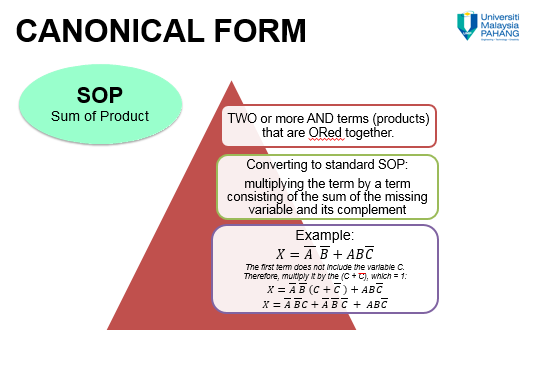 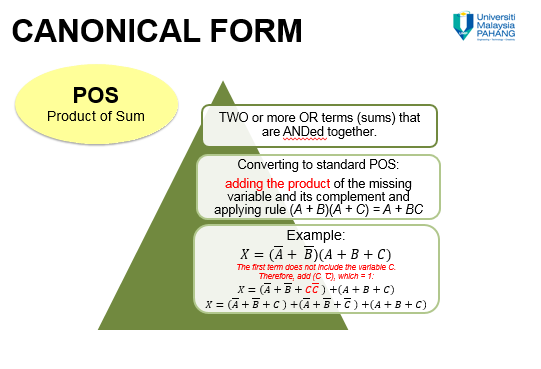 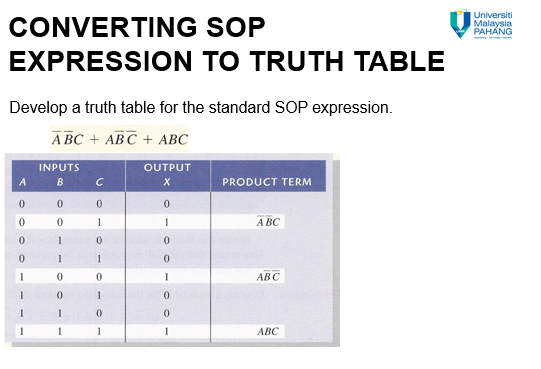 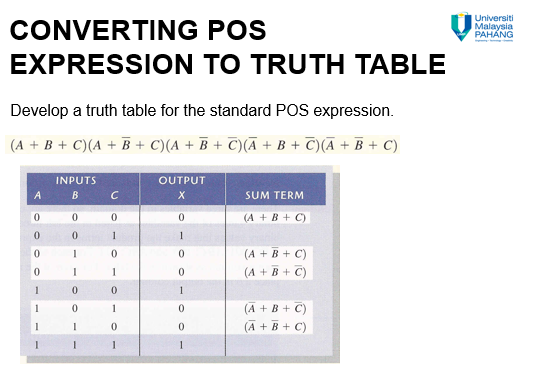 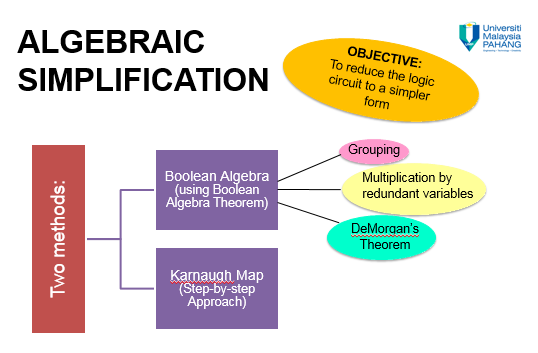 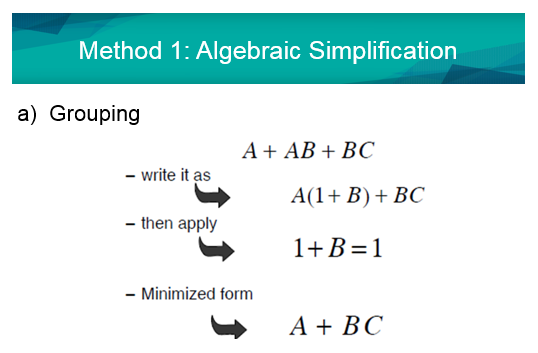 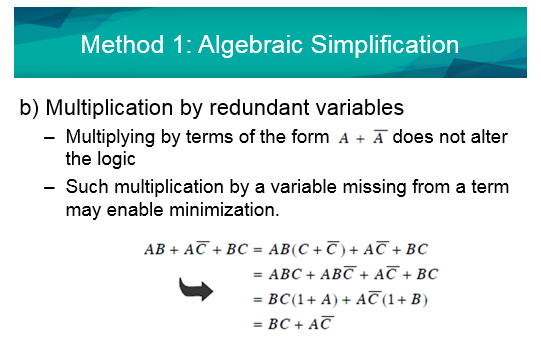 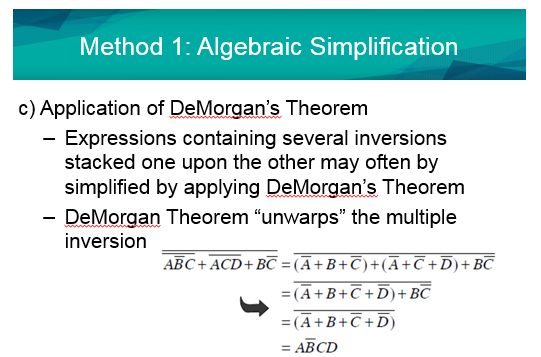 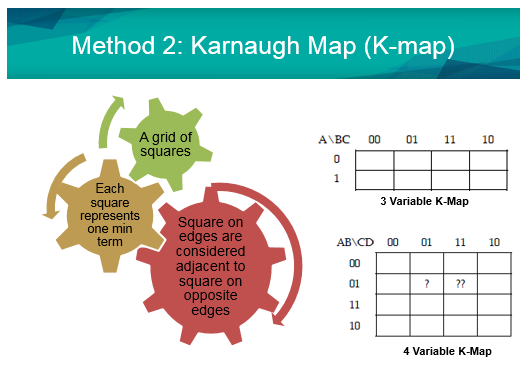 Method 2: Karnaugh Map (K-map)
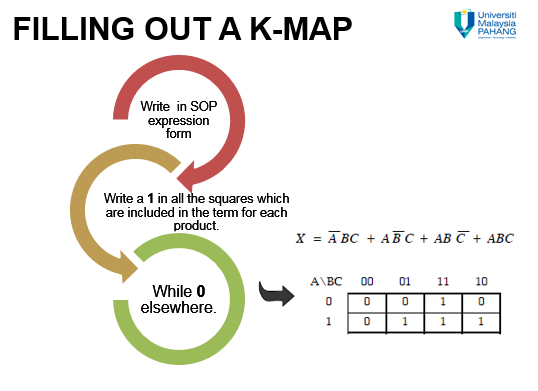 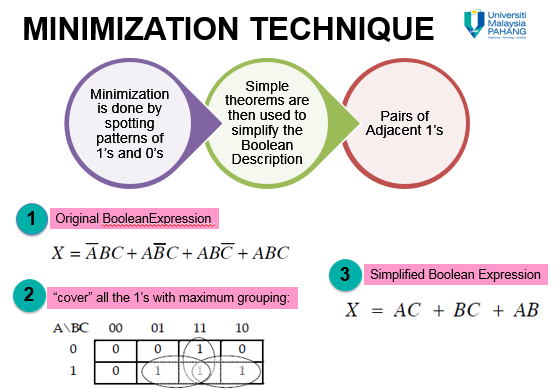 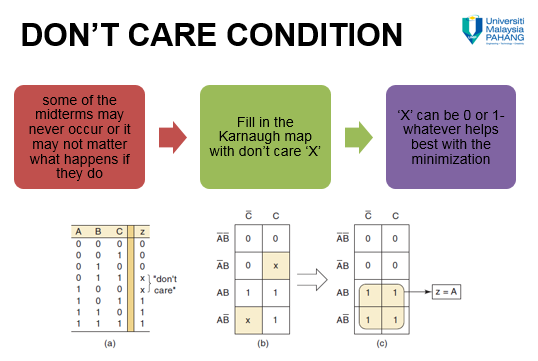 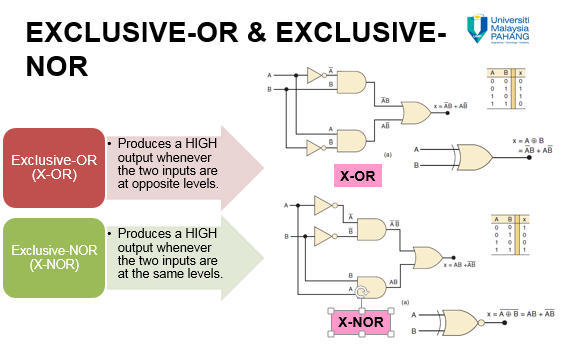 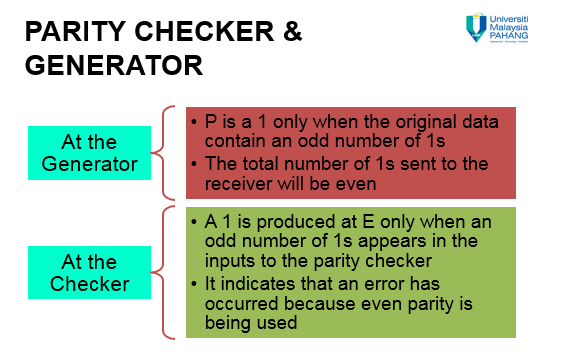 References
T. Floyd, “Digital Fundamental”, 10th Ed., USA : Prentice-Hall, 2008.
R.J. Tocci, “Digital Systems: Principles and Applications”, 10th Ed., USA : Prentice-Hall, 2006.
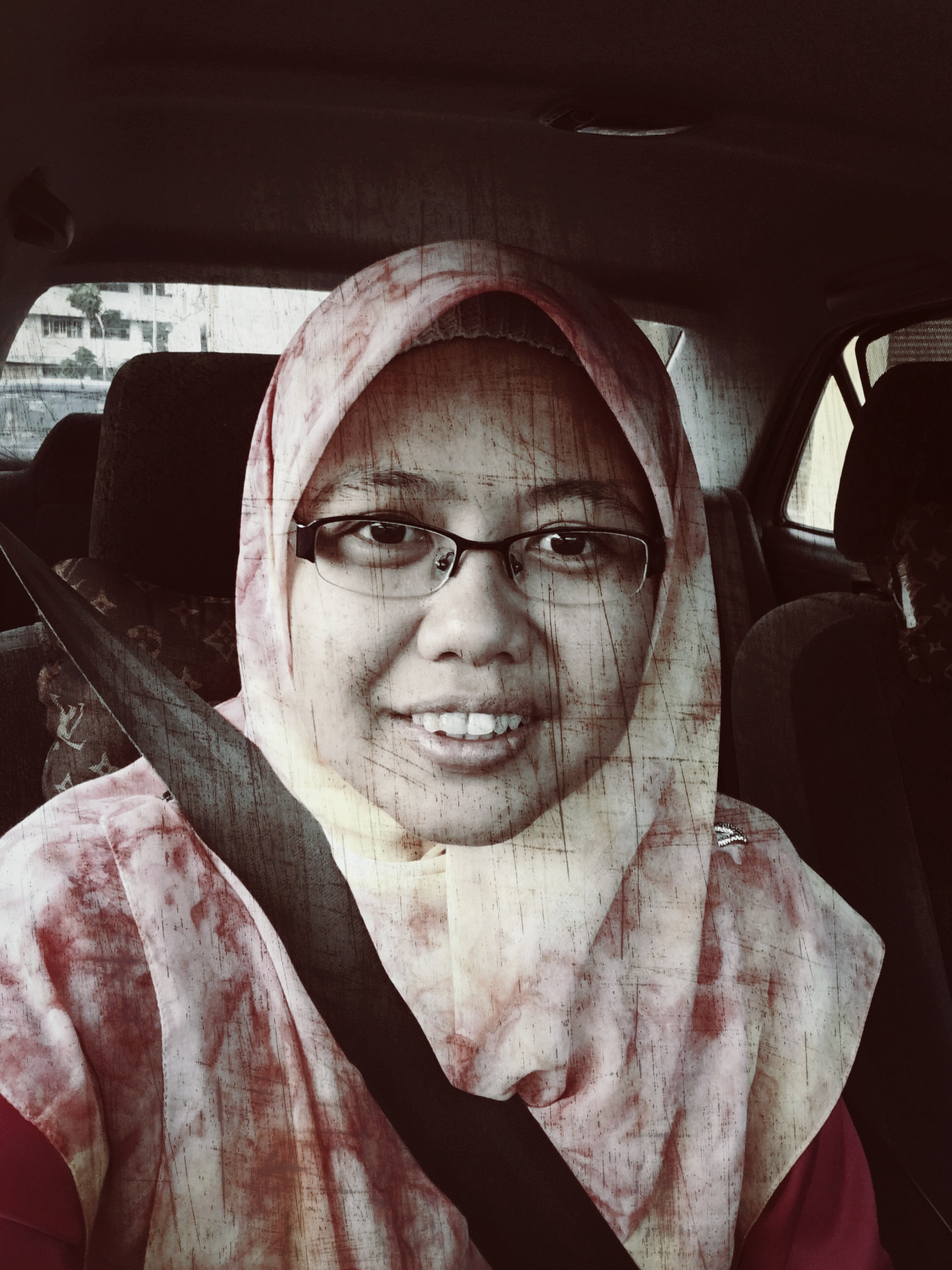 Norazian SubariFakulti Kejuruteraan Elektrik & ElektronikUniversiti Malaysia Pahang26600 Pekan, Pahang, Malaysia http://fkee.ump.edu.my/index.php/en/staff-menu/articles-staff/1622-norazian-subari-main-profile